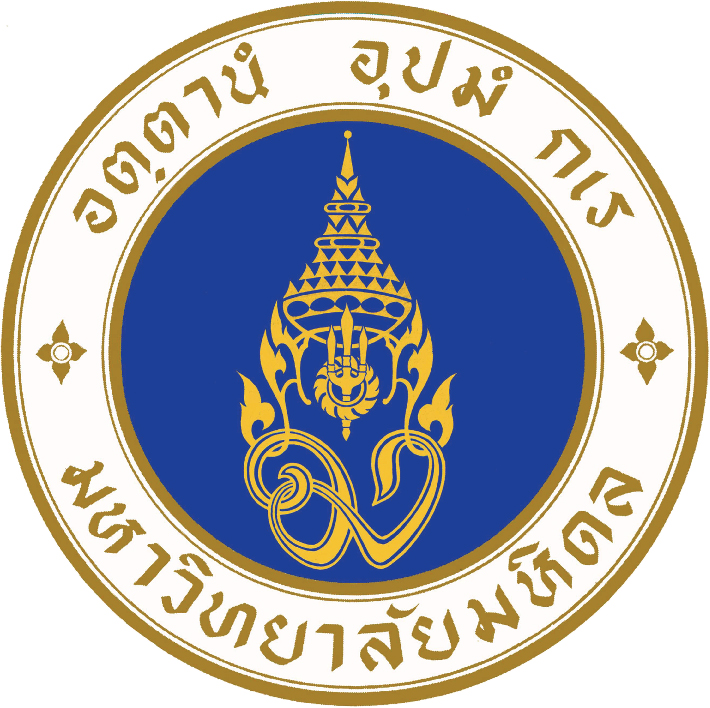 เอกสารประกอบการบรรยาย การประชุมเชิงปฎิบัติการ การจัดทำแผนฯ
มาตรการ/แนวทางตามแผนแม่บทบูรณาการป้องกัน ปราบปรามการทุจริตและประพฤติมิชอบ ระยะ 20 ปี
รองศาสตราจารย์ ดร.สุณีย์  กัลยะจิตร
คณะสังคมศาสตร์และมนุษยศาสตร์ ม.มหิดล
มาทำอะไรกันค่ะ !!!!
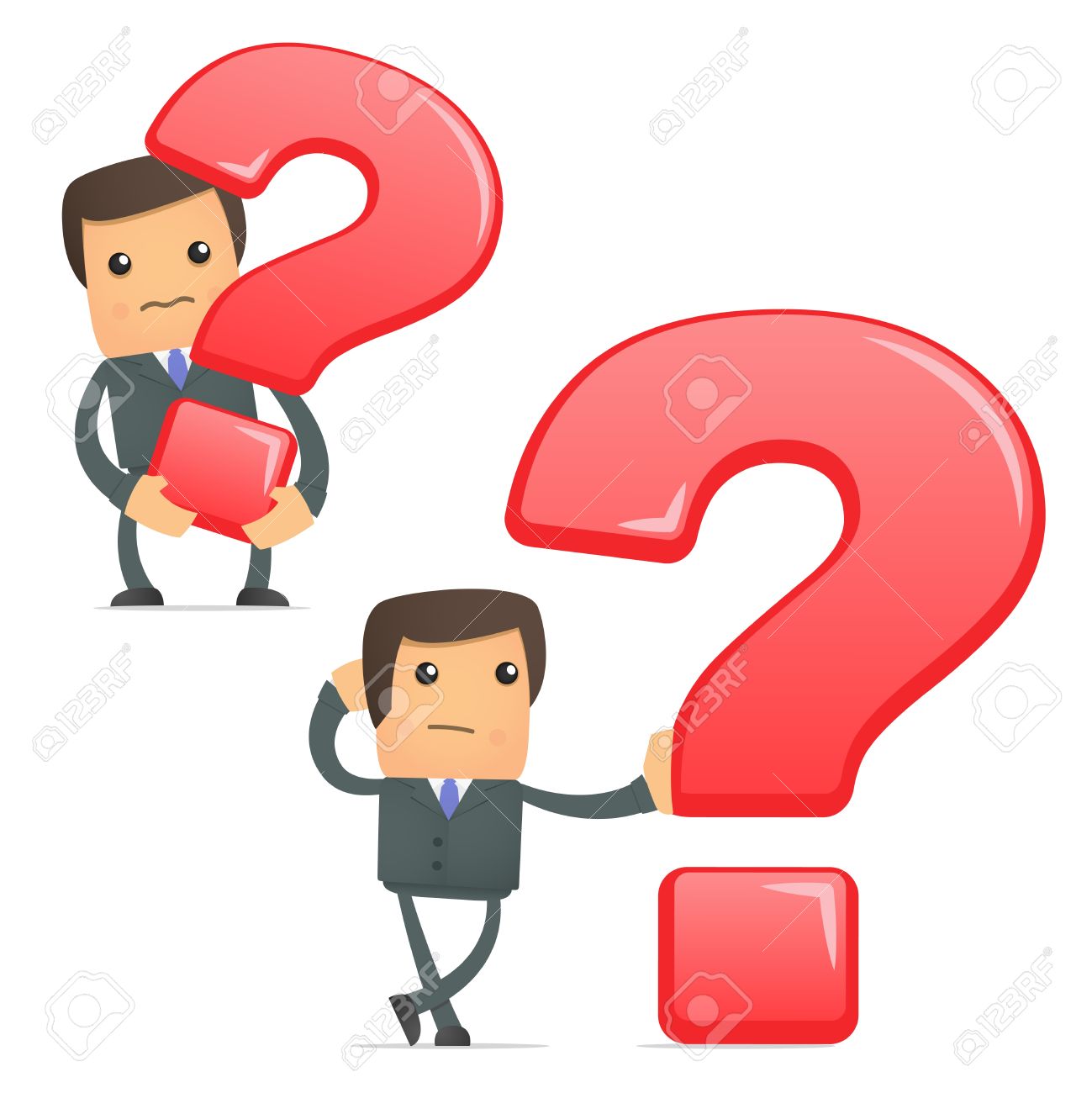 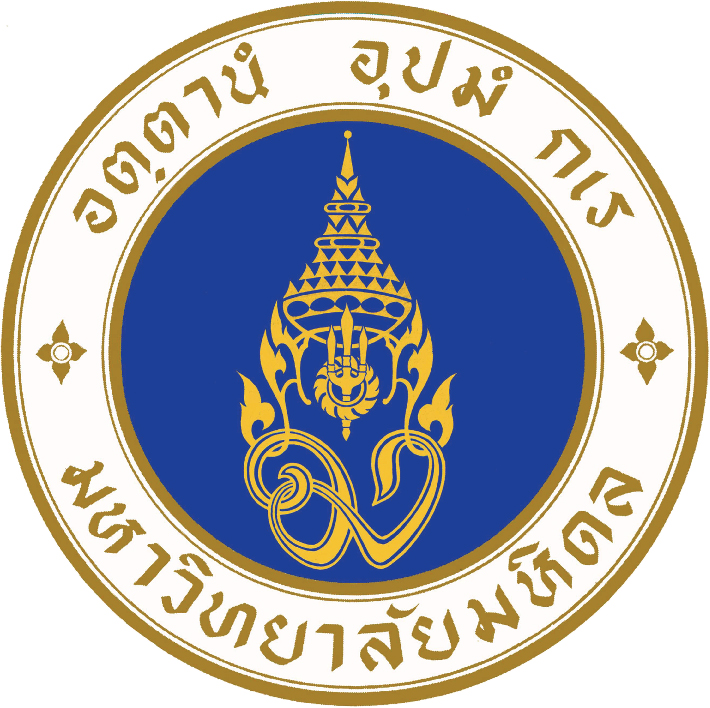 ต้องได้ !!!!! มาตรการ/แนวทาง
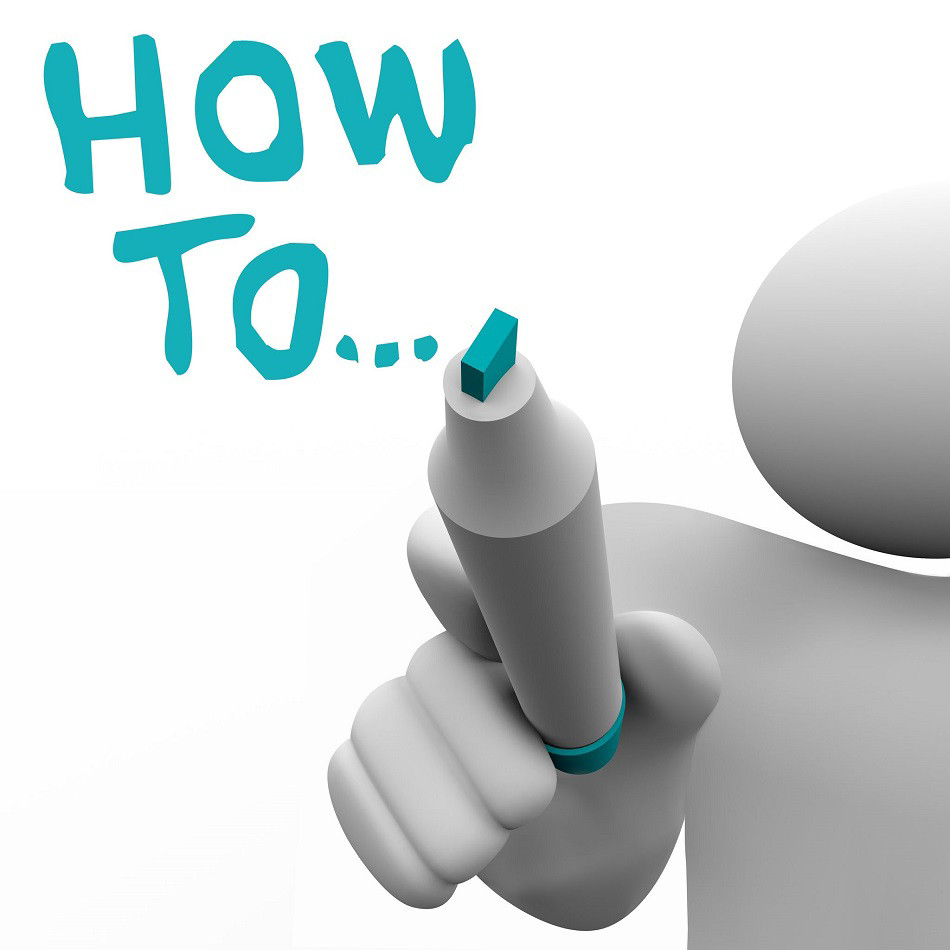 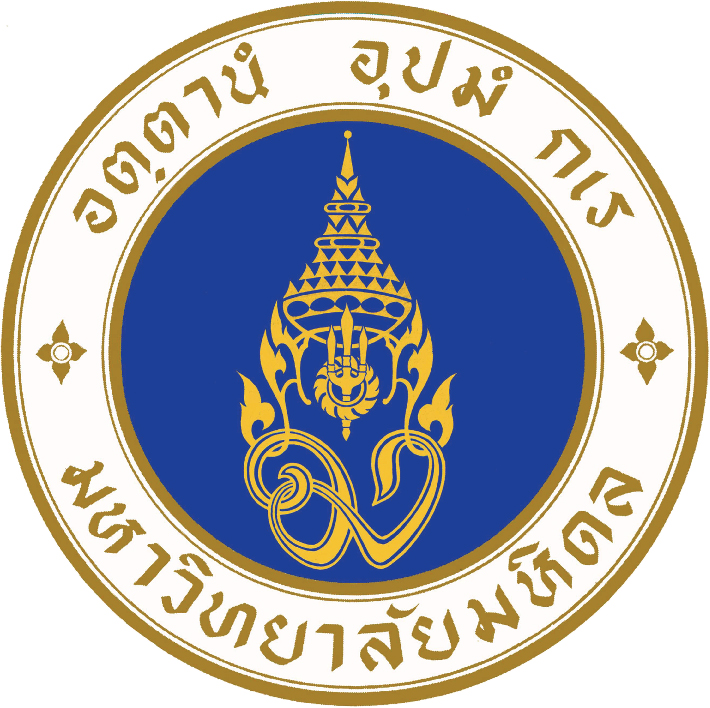 บริหารจัดการอย่างไรจึงประสบความสำเร็จ
1. รู้จักองค์กรตัวเองอย่างดี
	- นโยบาย
	- วัฒนธรรมองค์กร
	- สมาชิก “คน”
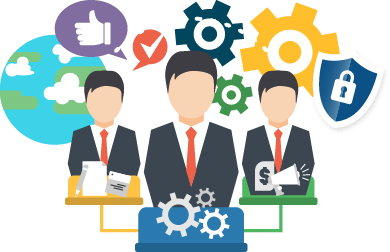 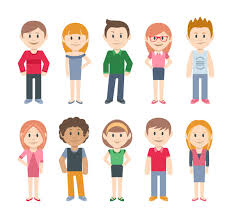 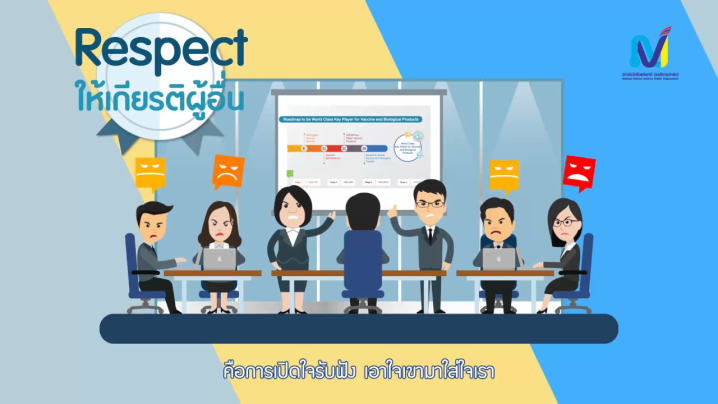 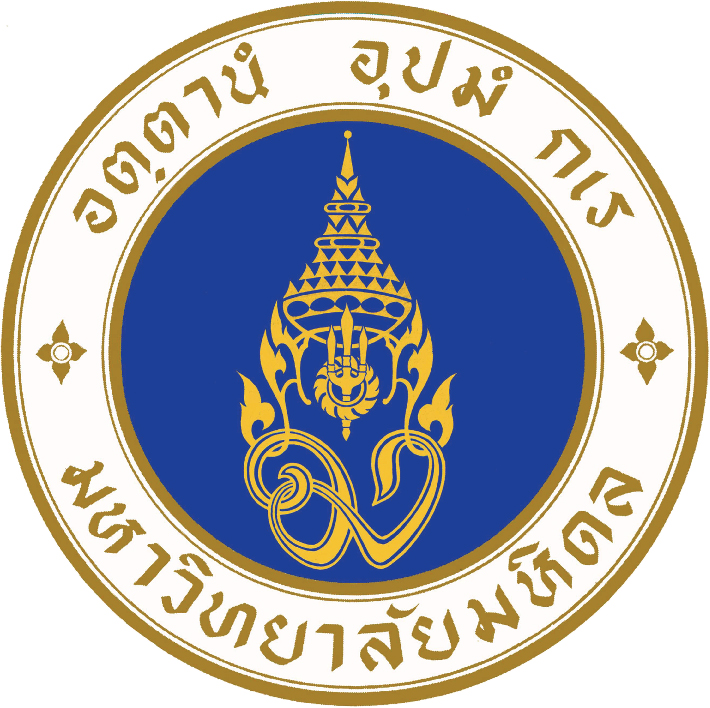 บริหารจัดการอย่างไรจึงประสบความสำเร็จ
2. รู้จักการวางแผนที่ดี
	- เพื่อการตัดสินใจเลือกแนวทางปฎิบัติที่ดีที่สุดสำหรับให้องค์กรบรรลุผล
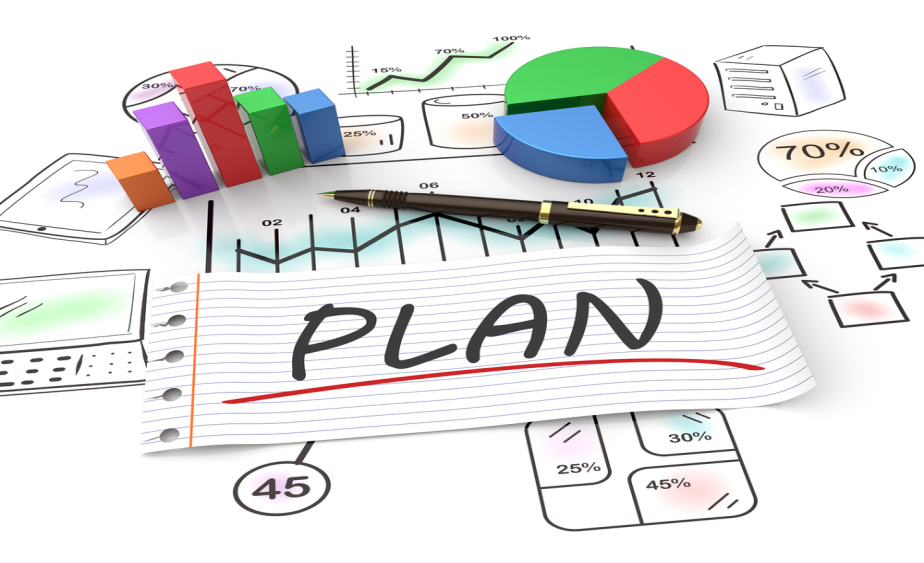 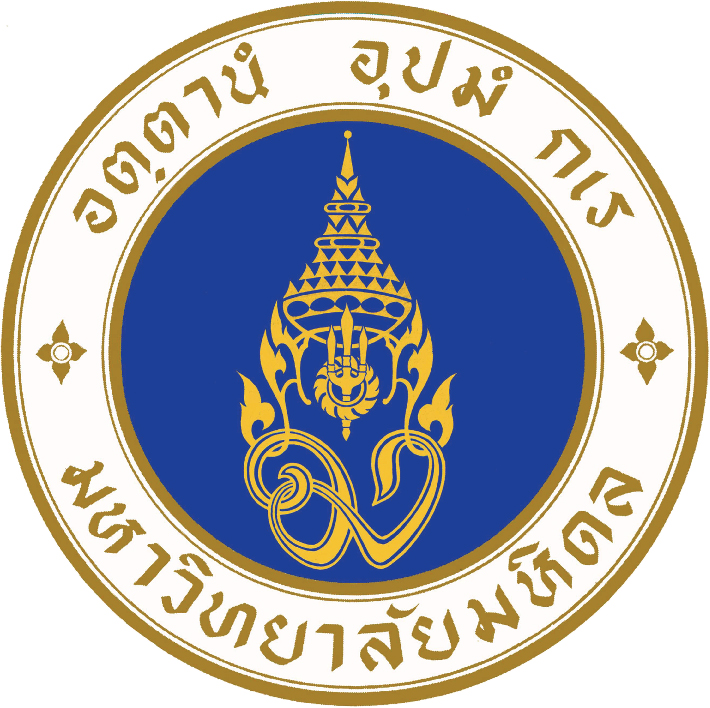 ประเภทของการวางแผน (Type of Planning)
1) จำแนกตามระดับของการบริหารงานองค์กร
- การวางแผนกลยุทธ์ (Strategic Planning) ผู้บริหารระดับสูง 
- การวางแผนยุทธวิธี (Tactical Planning) การกระทำร่วมกันระหว่างผู้บริหารระดับสูงกับผู้ บริหารระดับกลาง
- การวางแผนปฏิบัติงาน (Operational Planning) เป็นหน้าที่เฉพาะของ หน่วยงาน หรืองานที่ต้องทำเป็นประจำวันต่อวัน
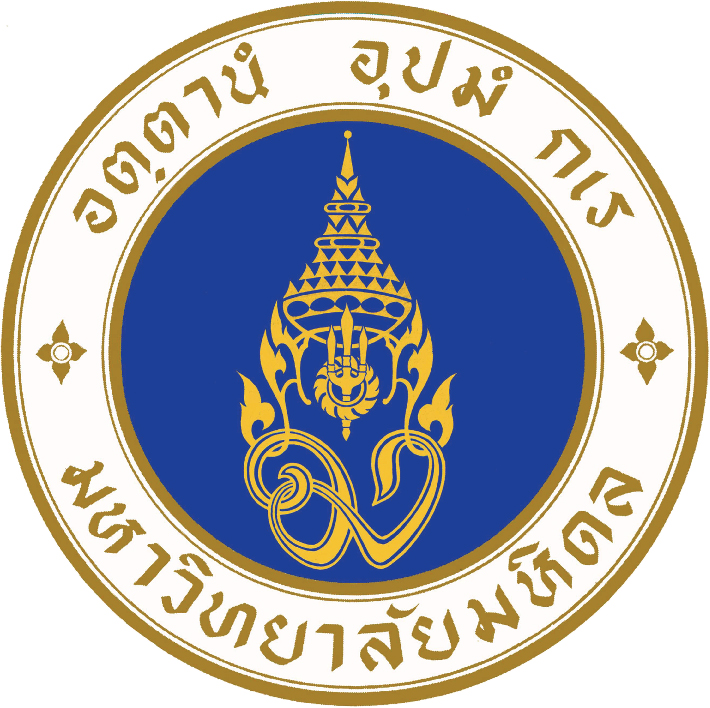 ประเภทของการวางแผน (Type of Planning)
2) จำแนกตามระยะเวลา
การวางแผนระยะยาว (Long – range Planning) มีเป้าหมายเพื่อเชื่อมโยงการบริหารและการปฏิบัติการภายในองค์กรเข้ากับสภาวะแวดล้อมปกติจะคำนึงถึงอนาคตข้างหน้าไม่ต่ำกว่า 5 ปีขึ้นไป
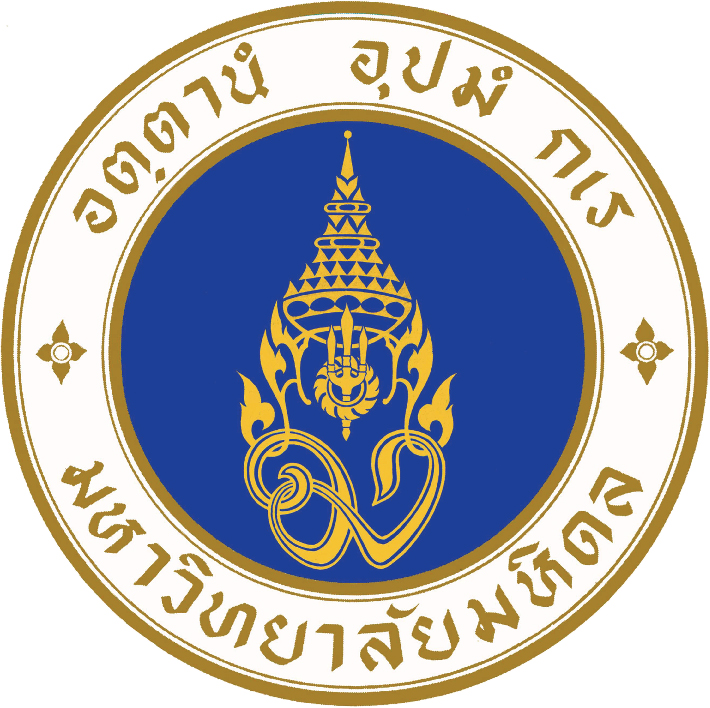 2) จำแนกตามระยะเวลา
ระยะปานกลาง (Intermediate Range Planning) 1 ปี ถึง 5 ปี 
ระยะสั้น (short range Planning) เป็นการวางแผนเพื่อให้ครอบคลุมและเป็นไปตามเป้าหมายปฏิบัติการหรือแผนซึ่งถือเอาช่วงเวลาภายในเวลา 1 ปีเป็นเกณฑ์
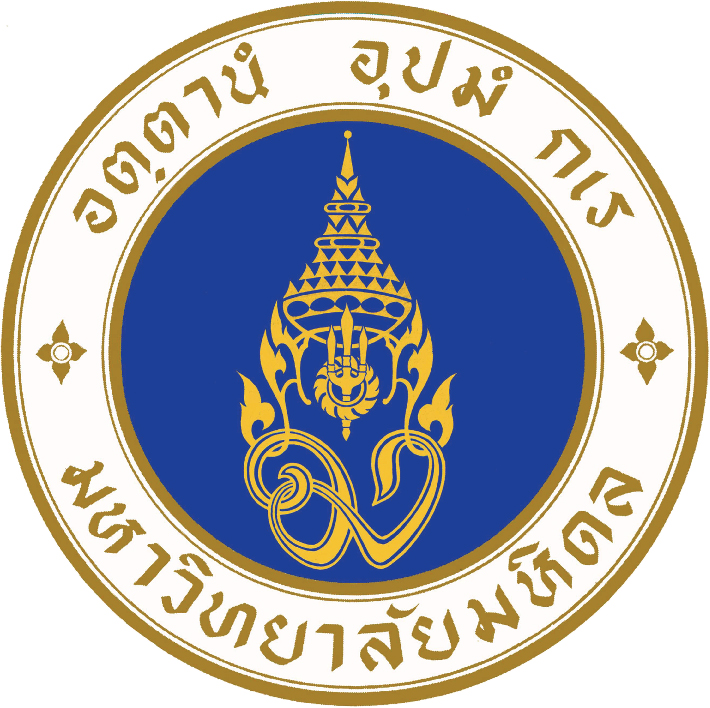 ผลสัมฤทธิ์ของงาน
ผลสัมฤทธิ์ (Results)  = 
            
          ผลผลิต (Outputs) + ผลลัพธ์ (Outcomes)
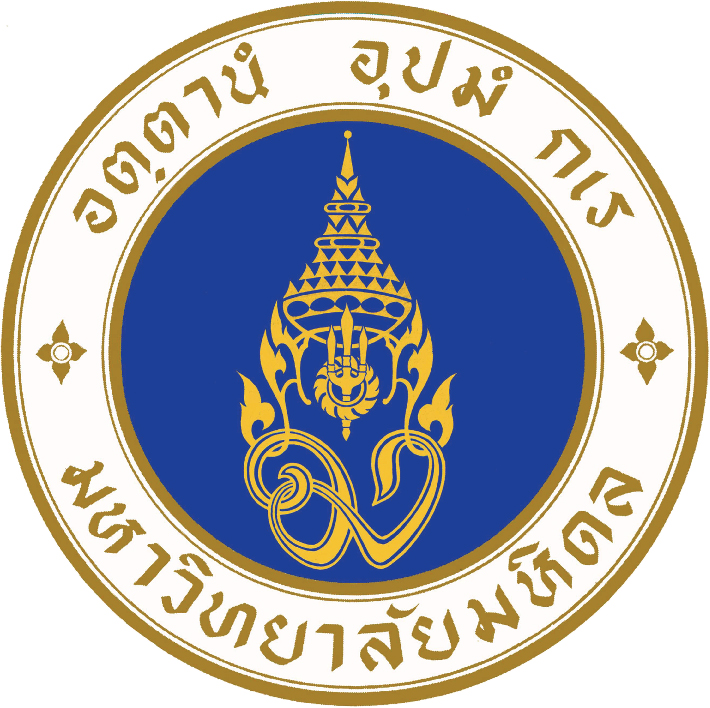 18/04/62
Excellence Training Institution
ผลสัมฤทธิ์ของงาน (Results or Performance)
ผลสัมฤทธิ์ของงาน หมายถึง ผลลัพธ์ที่สามารถสร้างออกมาได้ เมื่อเทียบกับเป้าหมาย หรือจุดมุ่งหมาย
ผลงานมีหลายระดับ ตั้งแต่ผลงานส่วนบุคคล ผลงานของหน่วยงาน หรือแม้กระทั่งผลประกอบการระดับองค์กร
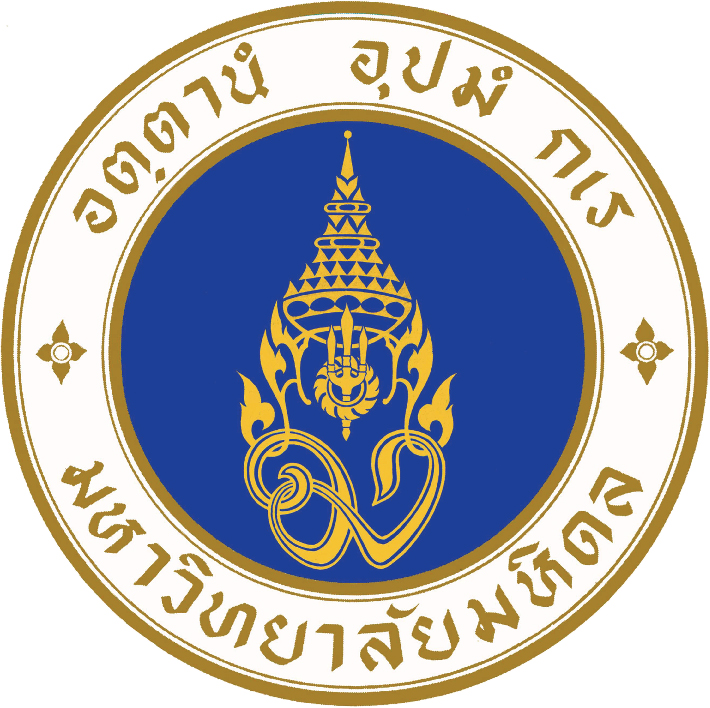 18/04/62
Excellence Training Institution
ตัววัดด้านผลผลิต (Output)
ผลผลิต หมายถึงงาน บริการ หรือกิจกรรมที่เจ้าหน้าที่ทำเสร็จทุกกระบวนการ
ผลผลิตเป็นผลงานที่เกิดจากการดำเนินกิจกรรมของหน่วยงานโดยตรง
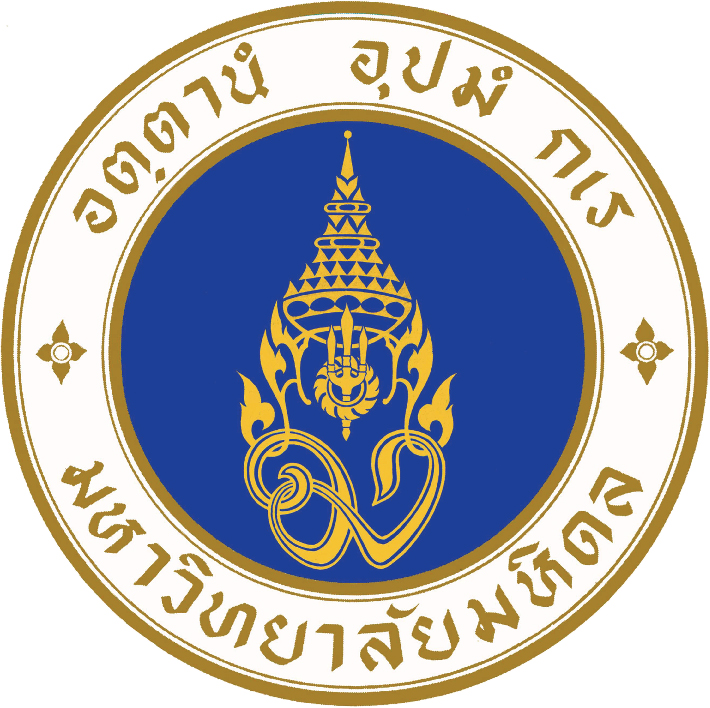 18/04/62
Excellence Training Institution
ตัววัดด้านกระบวนการ (Process)
หมายถึง ตัววัดความปรกติหรือผิดปรกติที่เกิดขึ้นกับกระบวนการ  เช่น การประเมินต้นน้ำ  กลางน้ำ  ปลายน้ำ
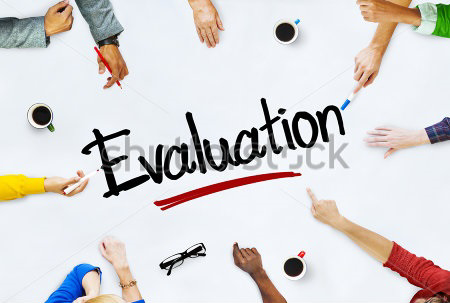 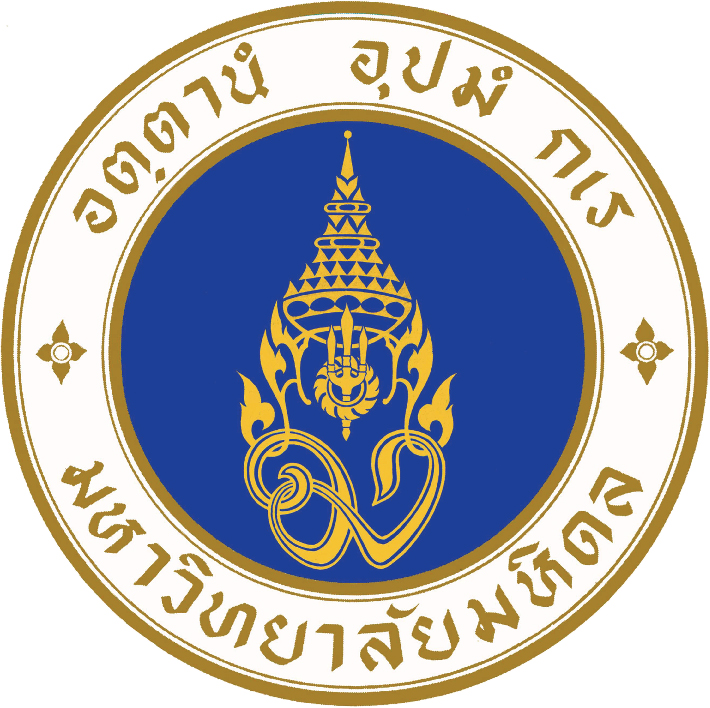 18/04/62
Excellence Training Institution
Plan
Act
การวางแผน
Do
Check
Deming Cycle
การปรับปรุงแก้ไข
เพื่อให้ได้ตามเป้าหมาย
ที่วางไว้
การวางแผน
การนำแผนมาปฏิบัติ
การติดตามผลการปฏิบัติ
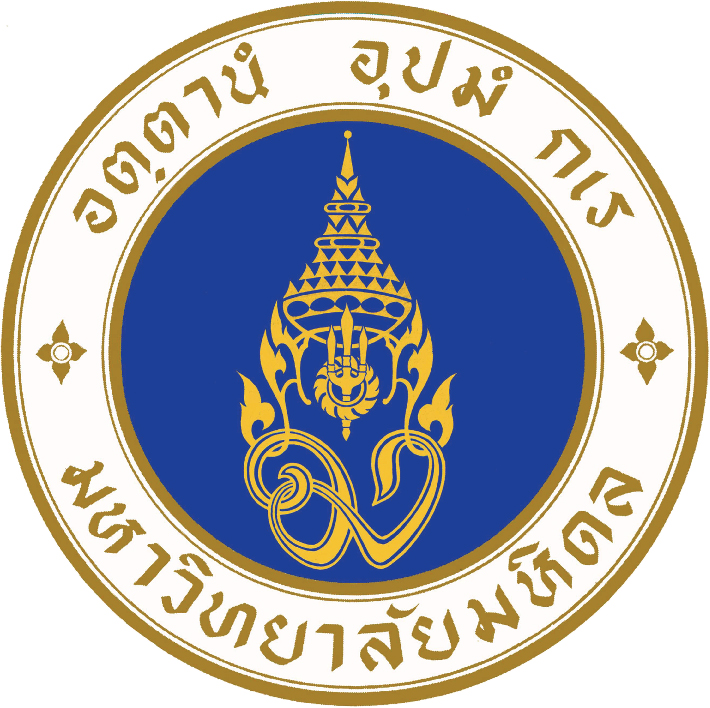 18/04/62
Excellence Training Institution
Problem Solving Process
PLAN
Step 1 : Identify the Problem
Step 2: Analyze the problem
DO
Step 3: Develop Solutions
Step 4: Implement a Solution
CHECK
Step 5: Evaluate the Results

Do you achieve your desired goal?

ACT
Step 6: Standardize the solution
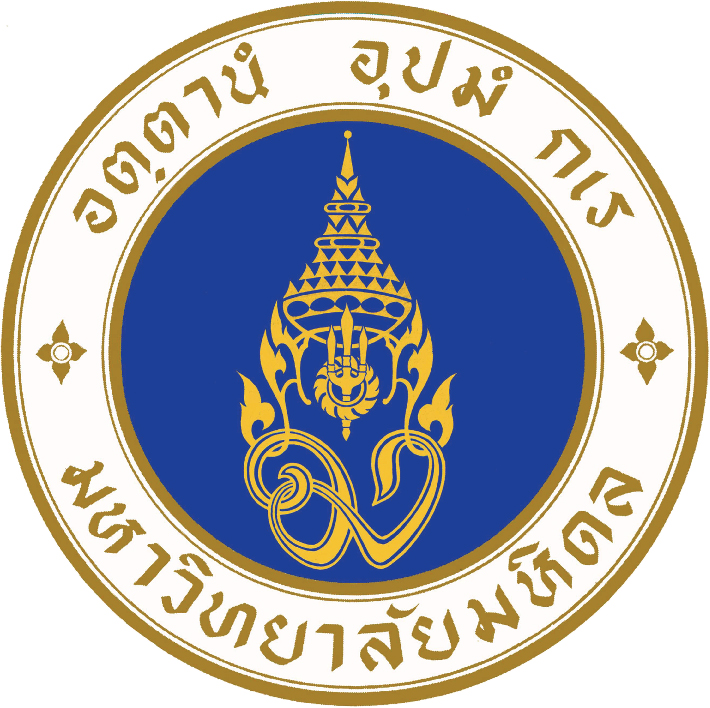 บริหารจัดการอย่างไรจึงประสบความสำเร็จ
4. รู้จักวิธีการประเมินที่เหมาะสม
	- นโยบาย
	- วัฒนธรรมองค์กร
	- สมาชิก “คน”
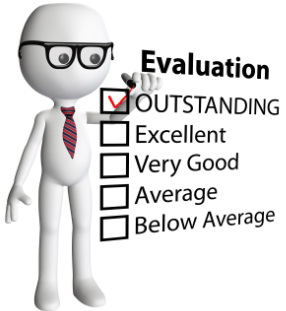 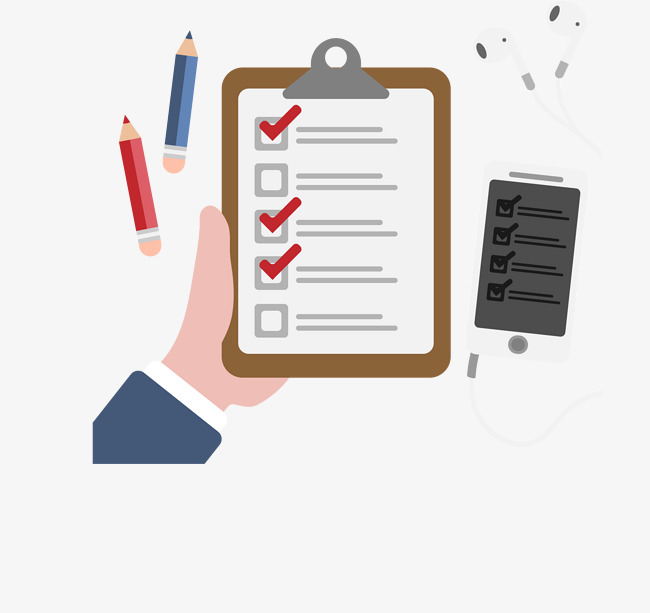 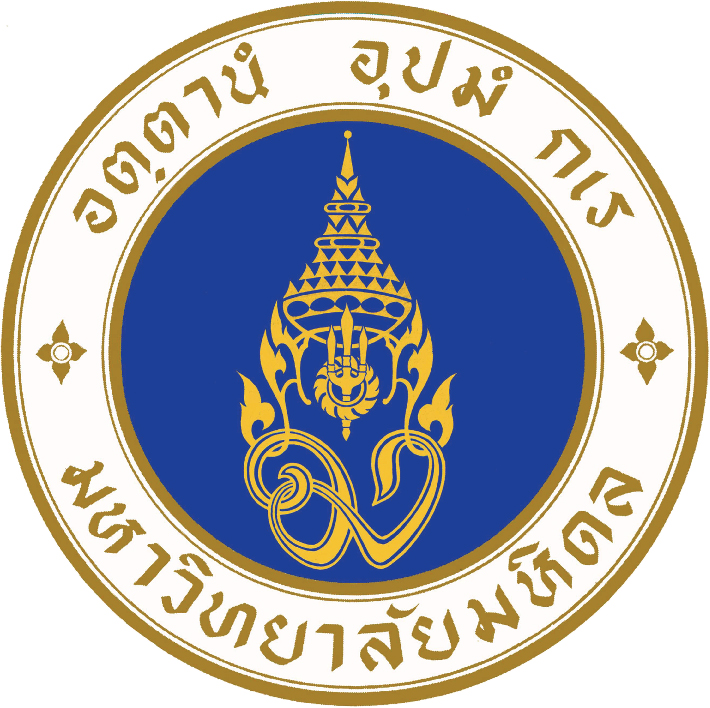 การบริหารจัดการโครงการที่ดี
กลุ่มกิจกรรมที่มีความเกี่ยวข้องสัมพันธ์กัน
	- โครงการใหม่
	- โครงการเดิม
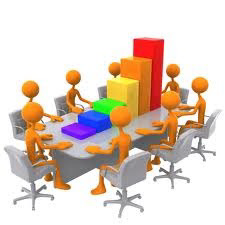 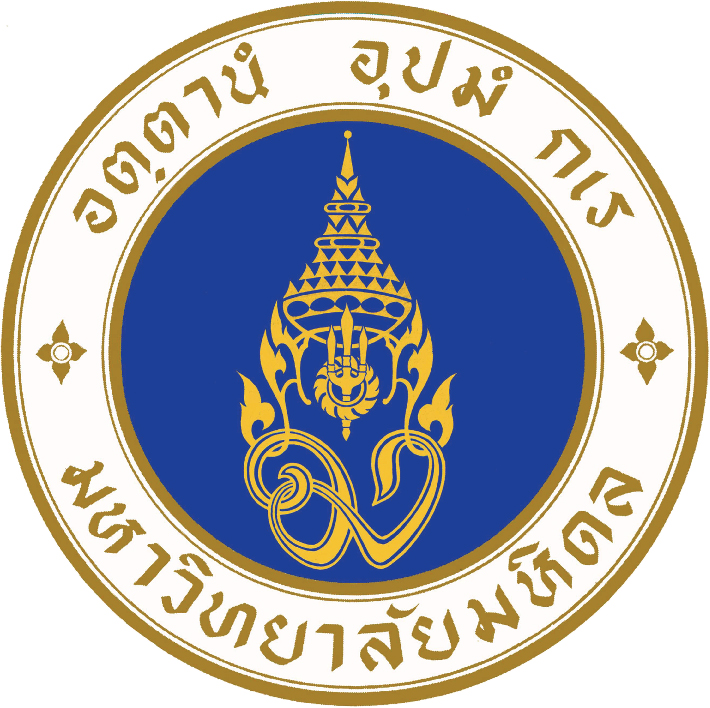 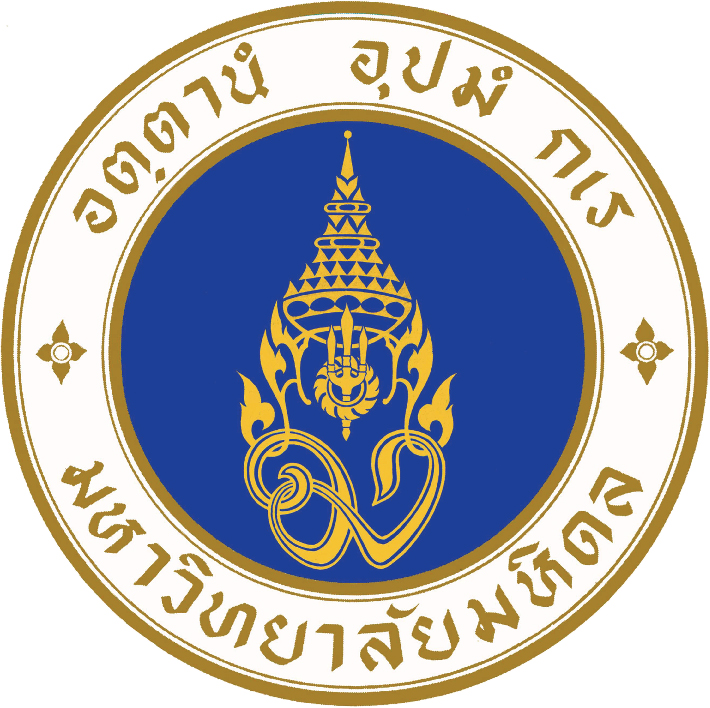 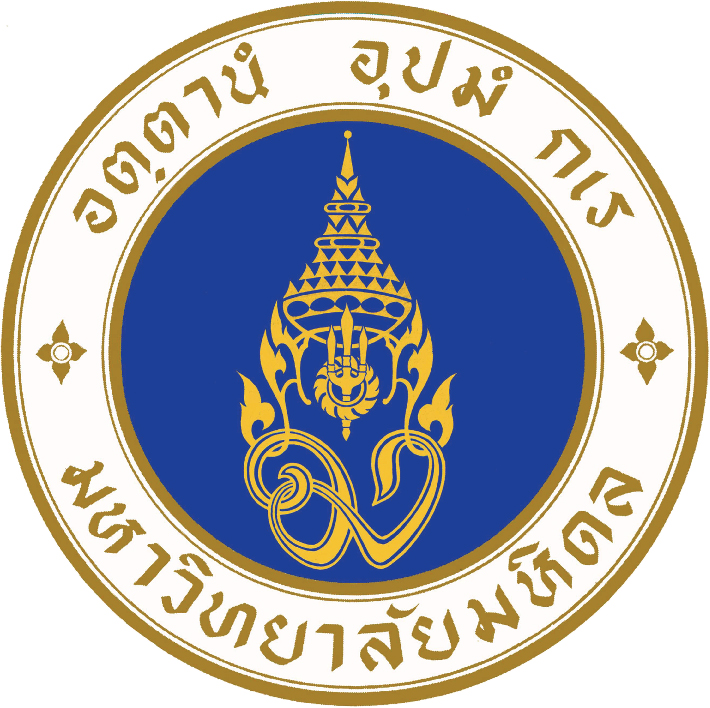 ไม่มีคำถามอะไร ?????
ไปคิด PR ไปสร้างแบรนด์ เพื่อ รู้เรา ก่อนจะไปรู้เขา แล้วสร้างเราให้มีกิจกรรมโครงงาน ป้องกันปราบปรามการทุจริตประพฤติมิชอบ ซึ่งเป็นวาระแห่งชาติ !!!!!!!
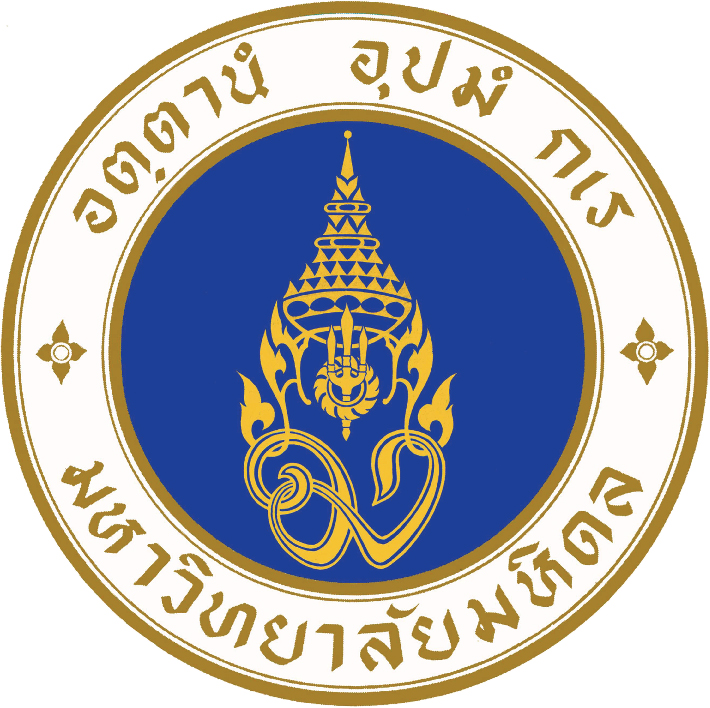